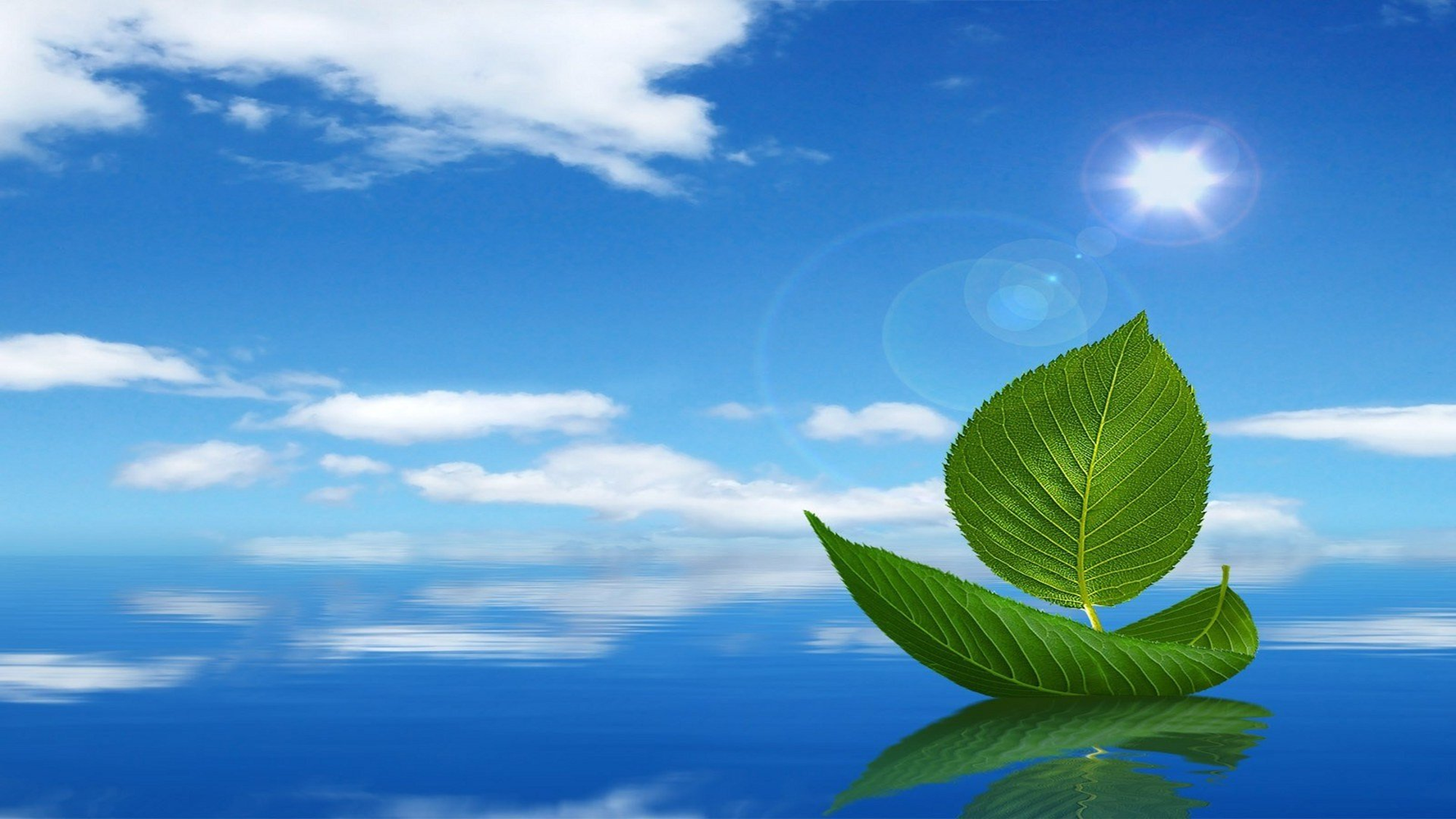 КОНКУРС «ПЕДАГОГИЧЕСКИЕ СЕКРЕТЫ»
Нижегородская область г. Нижний Новгород
Муниципальное бюджетное образовательное учреждение
 «Детский сад №152»
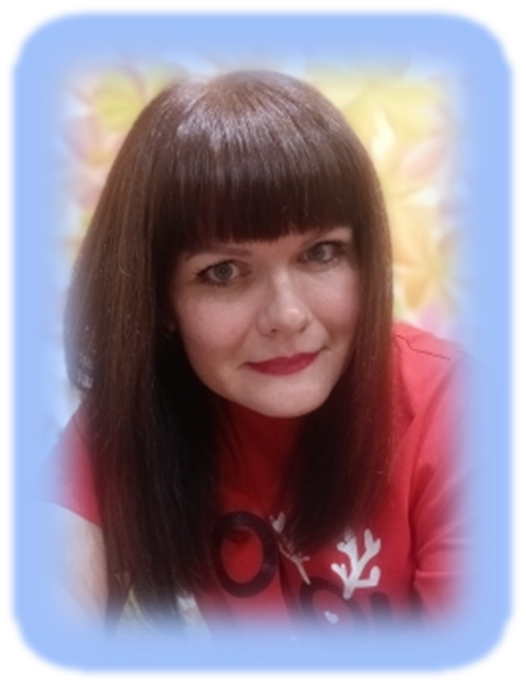 Гореликова 
Оксана Константиновна
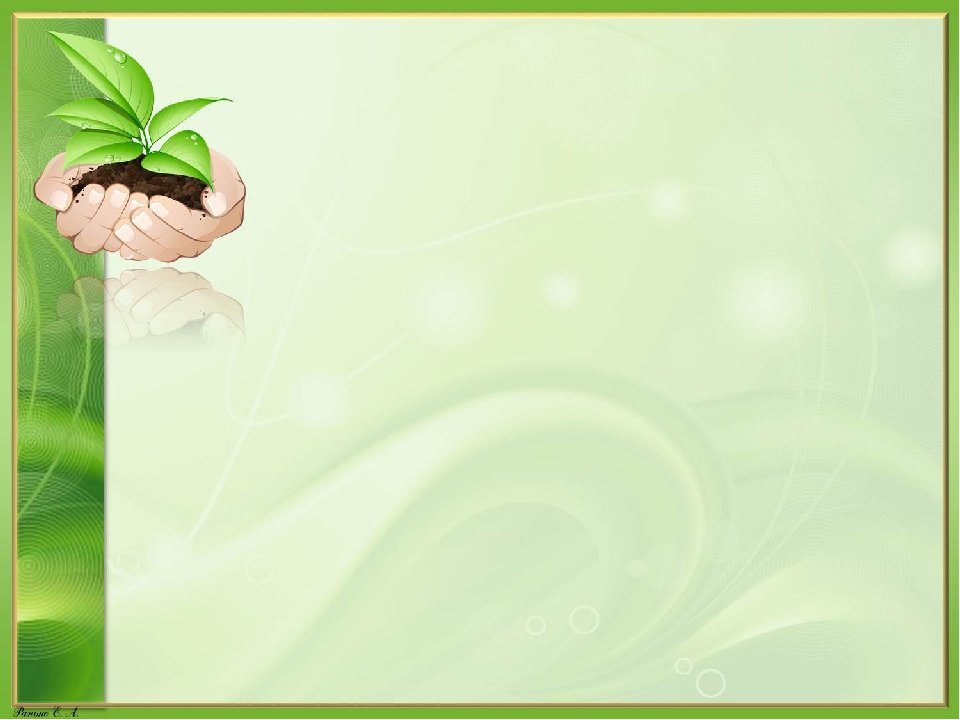 Моя педагогическая находка
«Использование квест-игры, как формы организации исследовательской деятельности при формировании экологической культуры детей старшего дошкольного возраста»
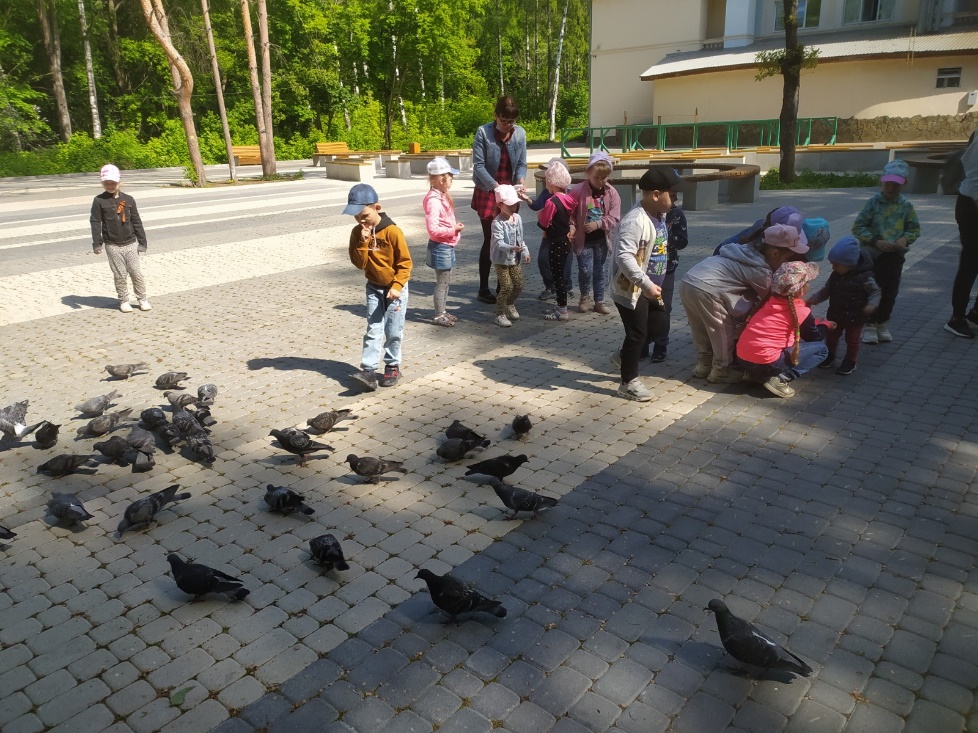 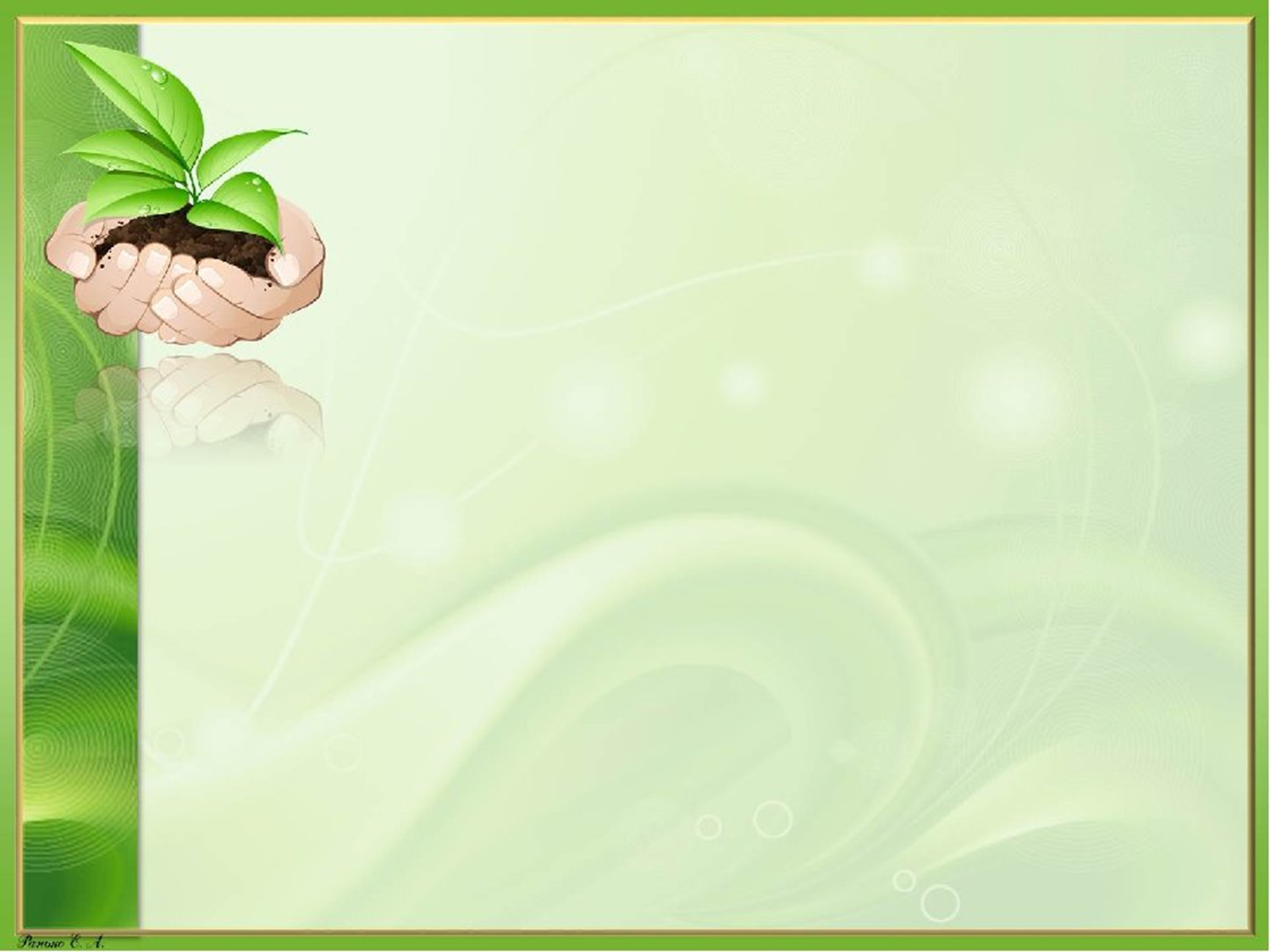 Цель: формирование основ экологической культуры старших дошкольников через  организацию исследовательской деятельности в форме квест-игры
ЗАДАЧИ:
Формировать навыки экологически грамотного, нравственного поведения в природе; 
Развивать познавательный интерес к объектам окружающего нас мира;
Способствовать развитию познавательной активности, любознательности, стремления к  самостоятельному познанию и размышлению.
Воспитывать бережное и заботливое отношение к природе и ко всему живому;
Повышать компетентность родителей в вопросах экологического воспитания детей.
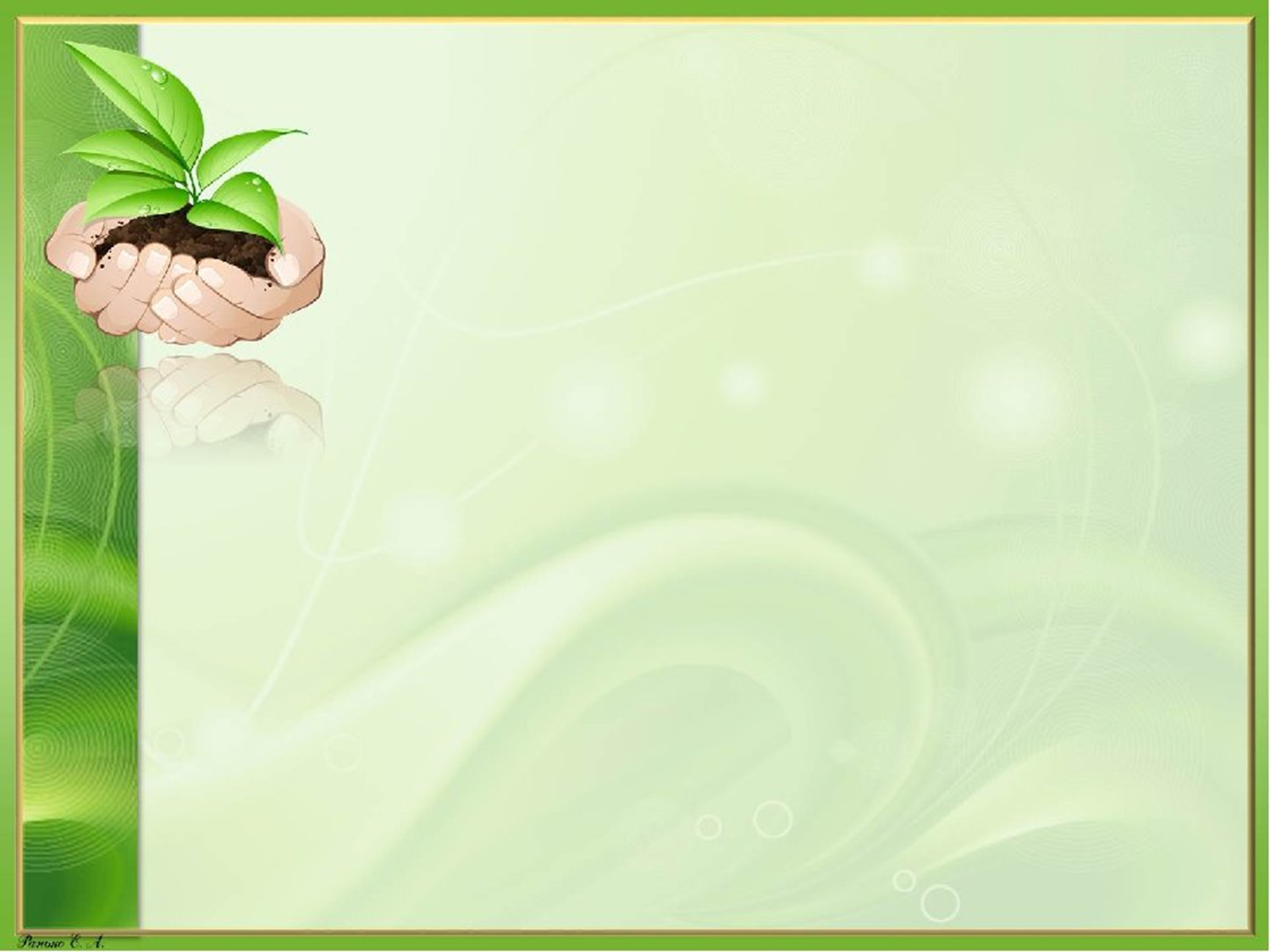 Стартовая педагогическая диагностика
Педагогическая  диагностика строилась на основе педагогической диагностики Николаевой С.Н. «Методика экологического воспитания дошкольников»
1. Имеют представления о себе, других 
людях, объектах окружающего мира, знают о 
свойствах и отношениях объектов окружающего 
мира;
2.  Дети проявляют сострадание ко всему живому.
3.  Контролируют свое поведение, свои поступки в природе, не причиняя ей вреда.
4. Проявляют инициативность и желание к
 познанию свойств и явлений окружающего мира.
5. Дети проявляют интерес к проблеме, принимают поставленную задачу, активно стремятся к 
самостоятельному разрешению проблемы.
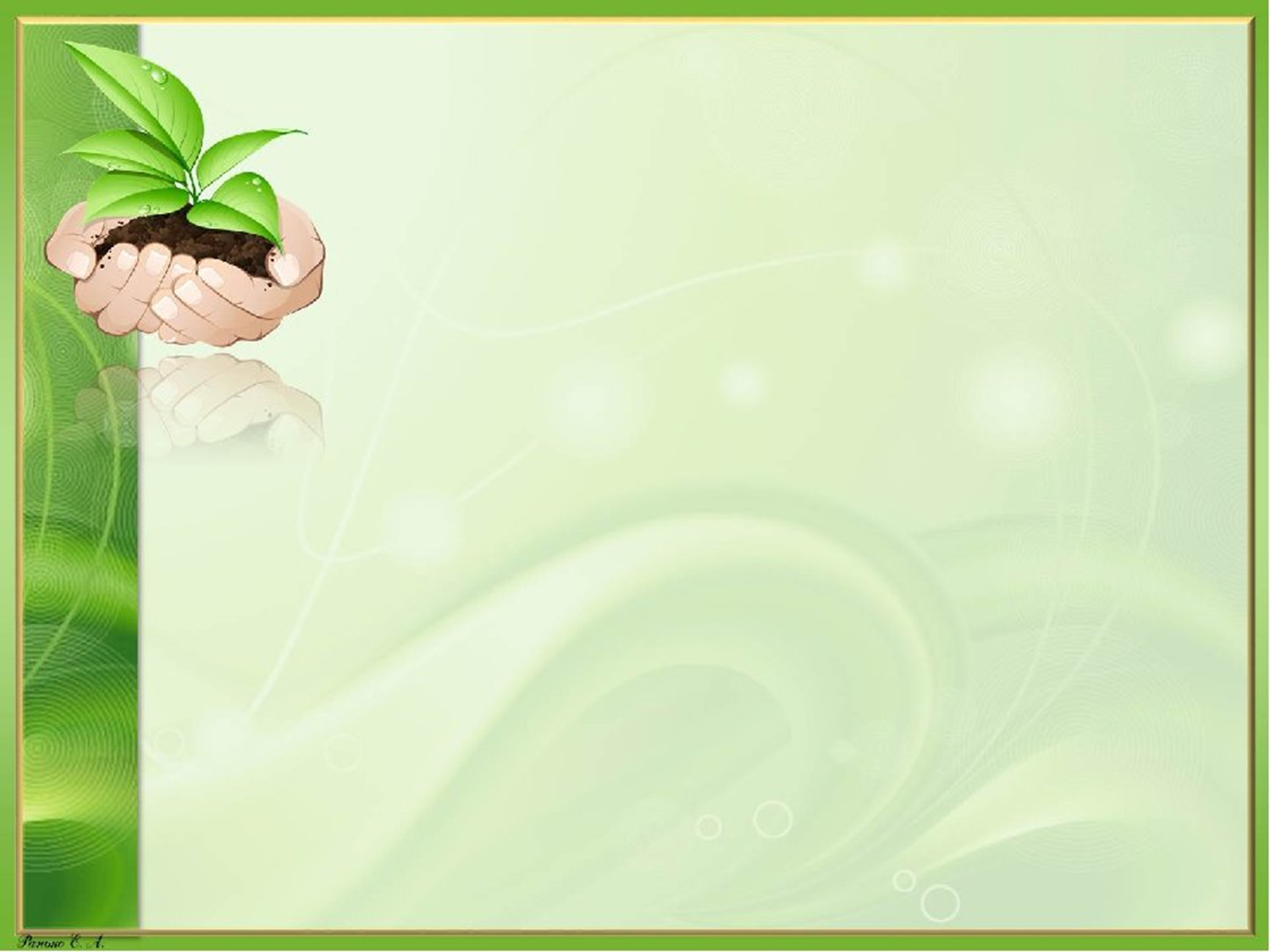 Технологии
Методы
Квест-технология
Технология проектной деятельности
Личностно-ориентированная технология
ИКТ –технология
Технология решения изобретательных задач
• Наглядный
• Словесный
• Практический
• Проблемно-поисковый
• Исследовательский
Формы работы
Образовательная деятельность
Совместная деятельность педагога с детьми 
Наблюдения
Целевые прогулки и экскурсии
Дидактические и сюжетно-ролевые игры
Практические упражнения, опыты
Совместное творчество родителей с детьми
Самостоятельная деятельность детей
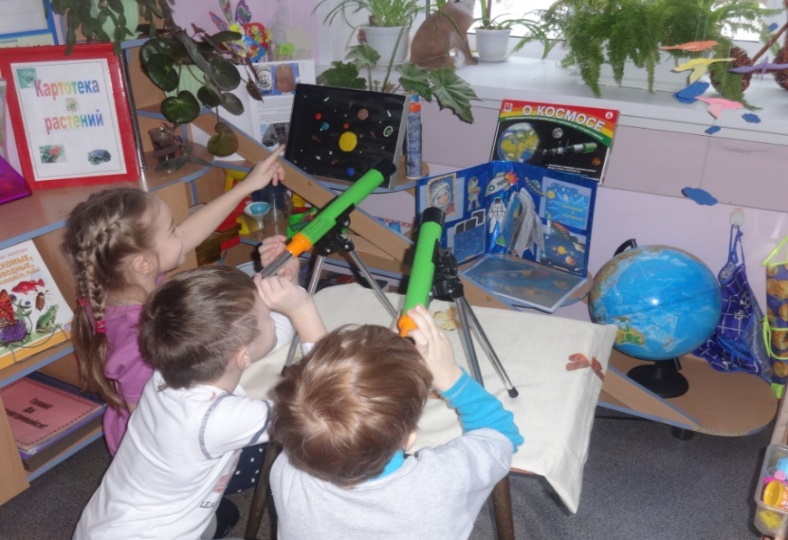 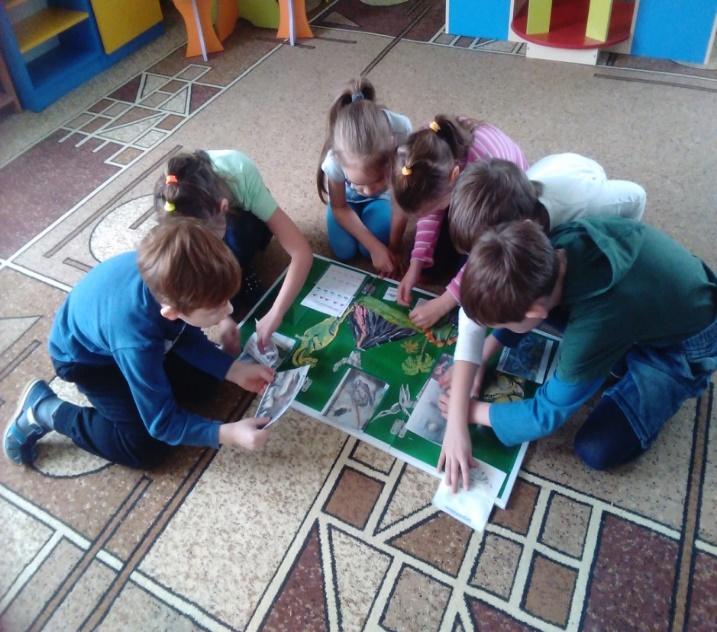 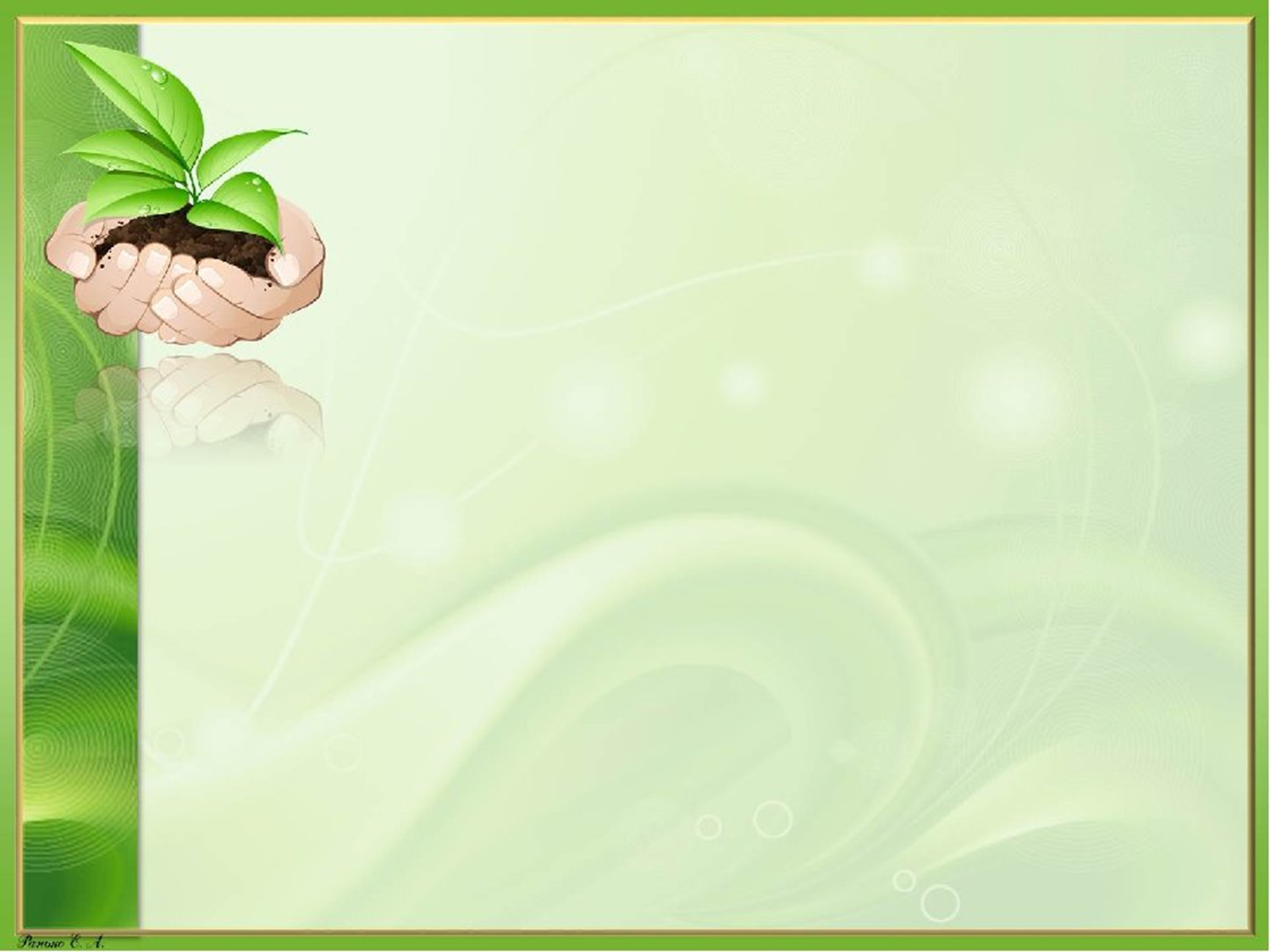 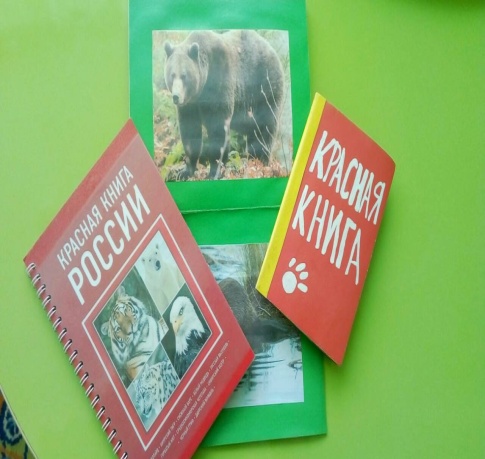 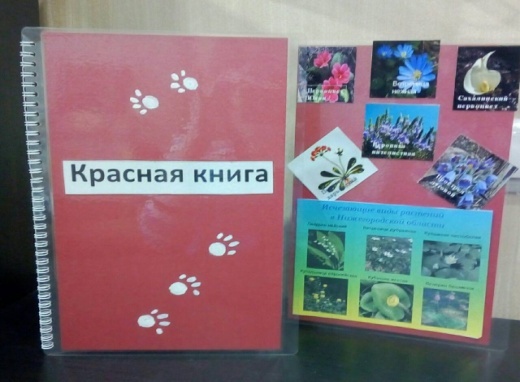 Авторские игры и лепбуки
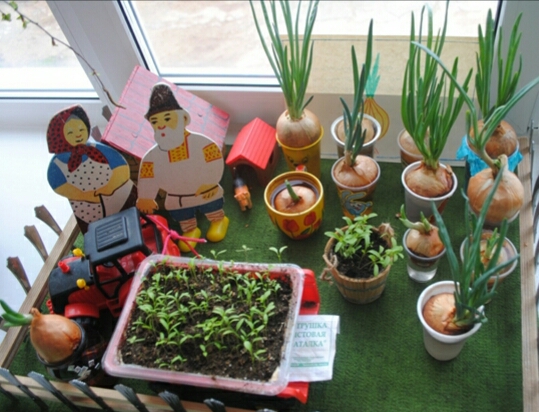 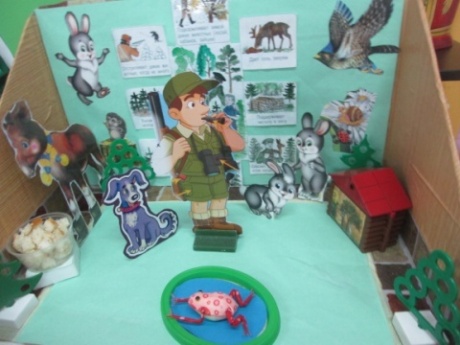 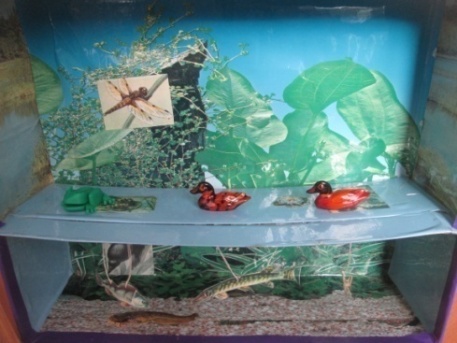 Огород на окне
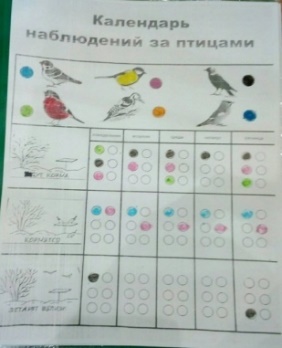 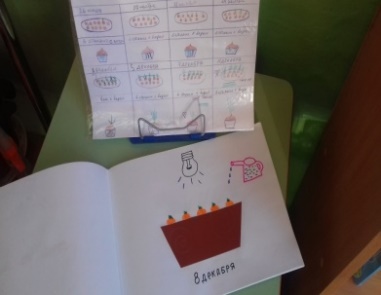 Макеты
Альбомы наблюдений
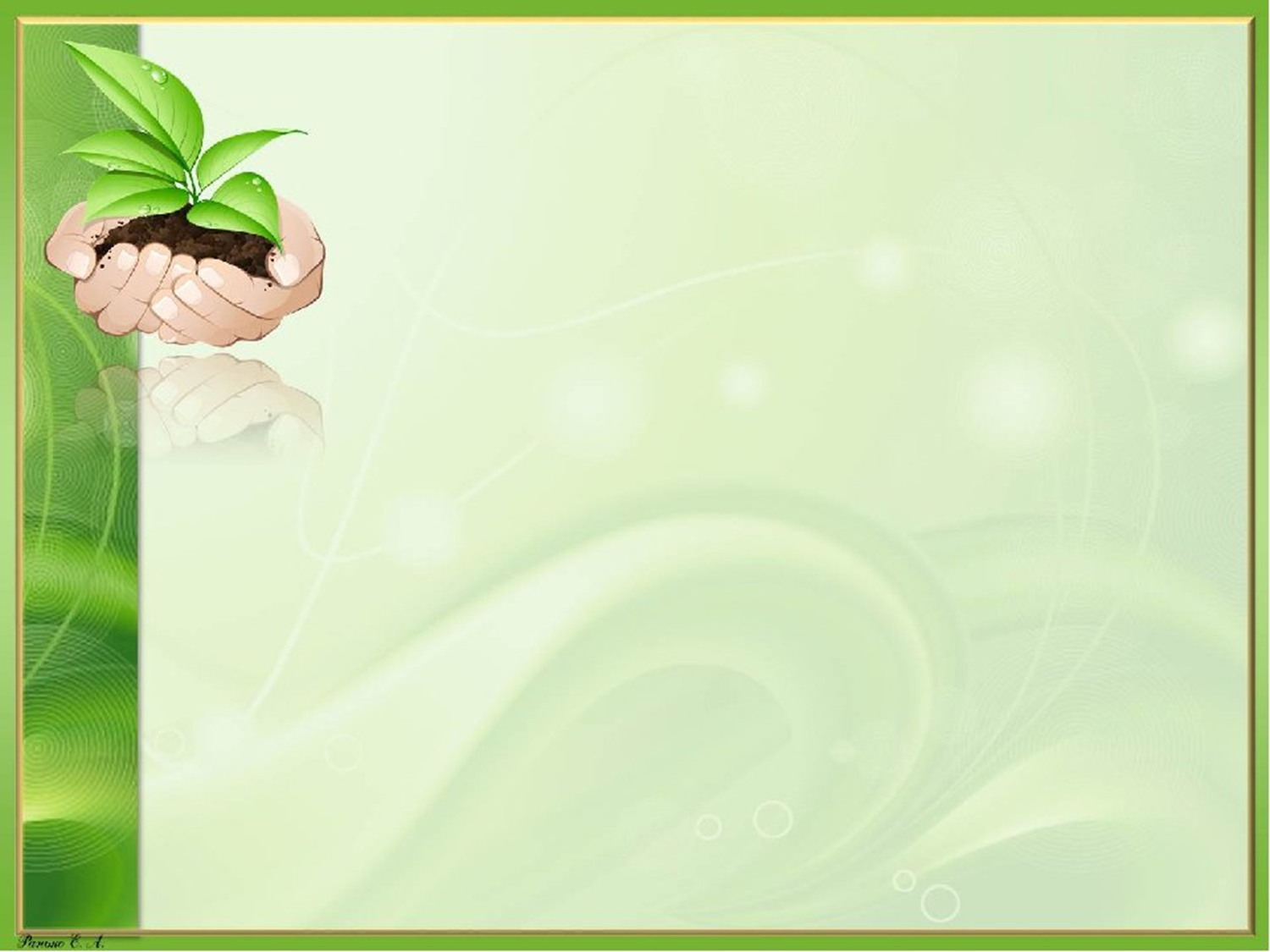 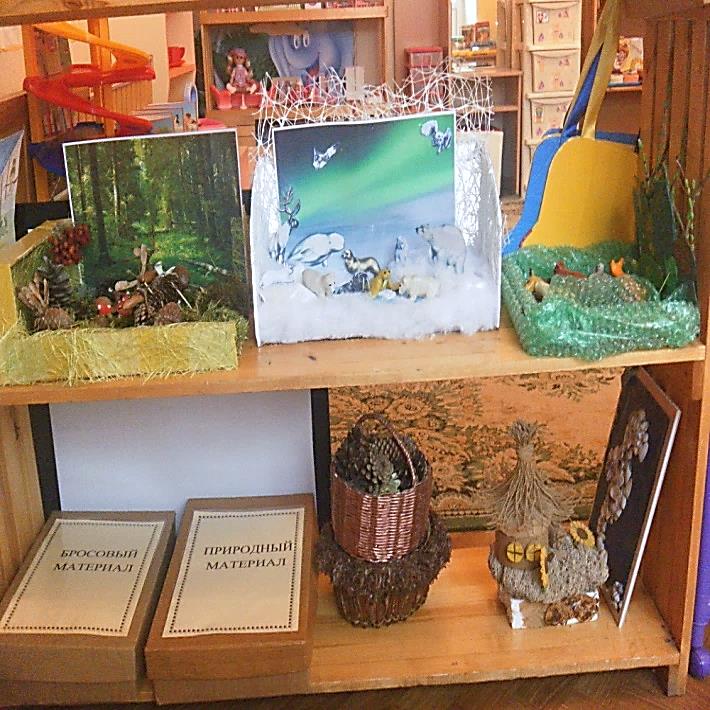 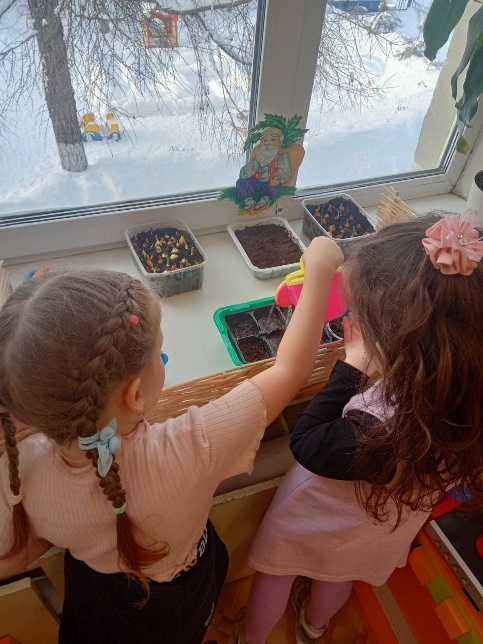 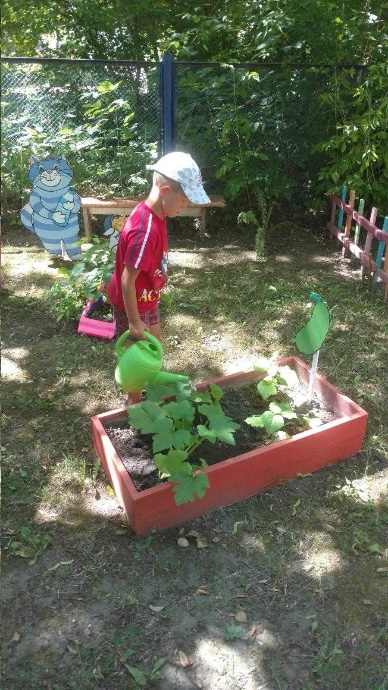 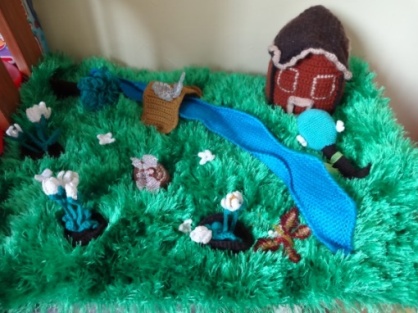 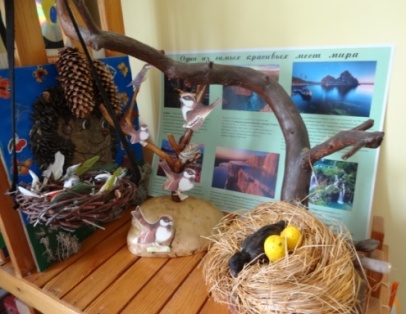 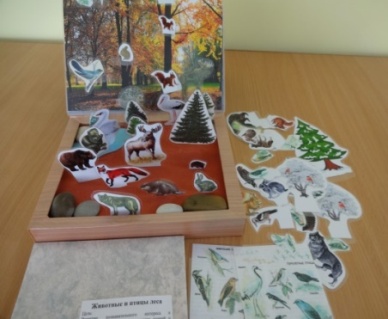 Подготовка зон ухода за растениями в группе и на участке
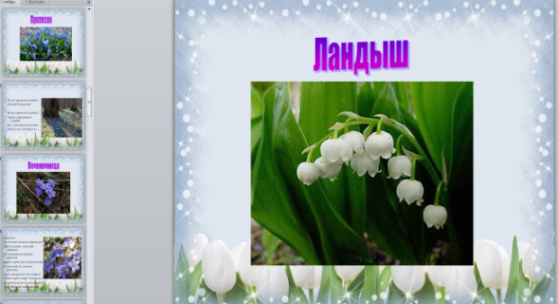 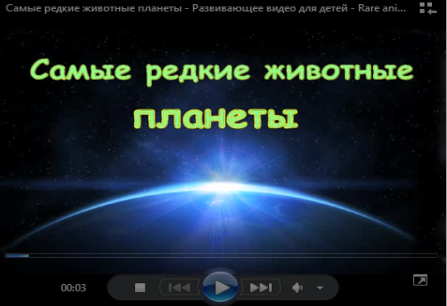 Эко-макеты природных зон «Первоцветы», «Птицы», «Лес» и «Север»
Тематические презентации и видеофильмы
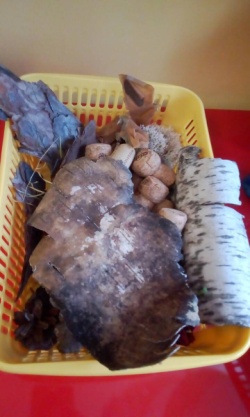 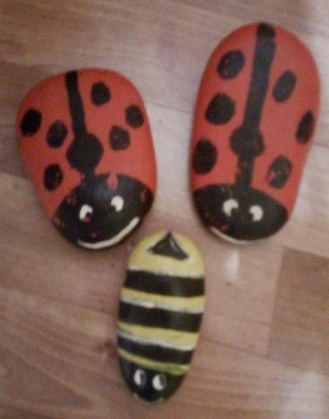 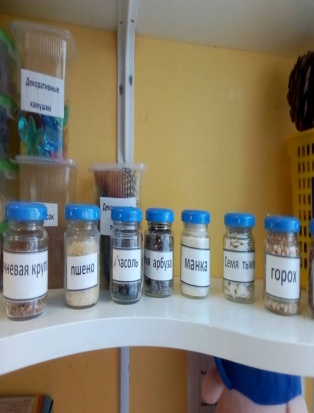 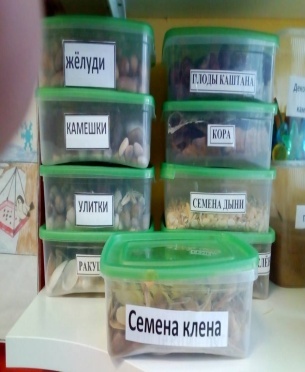 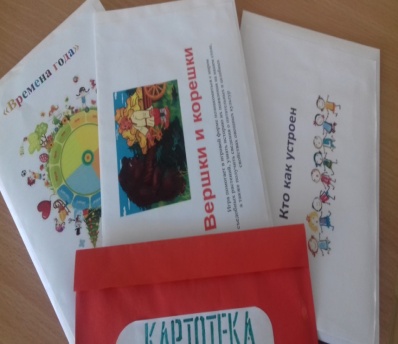 Природные и бросовые материалы
Картотека опытов
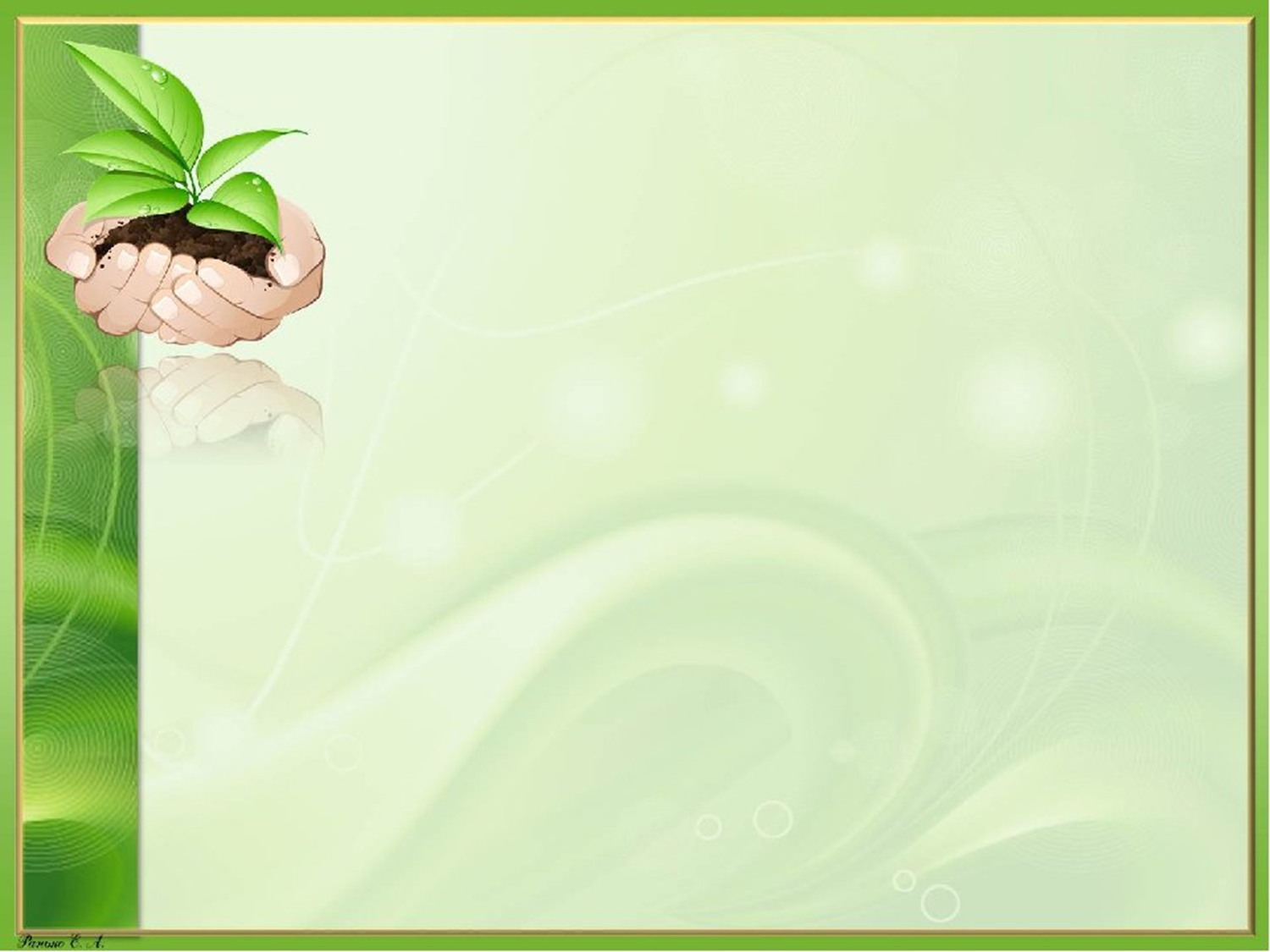 Квест- игра
«Птицы в лесу»
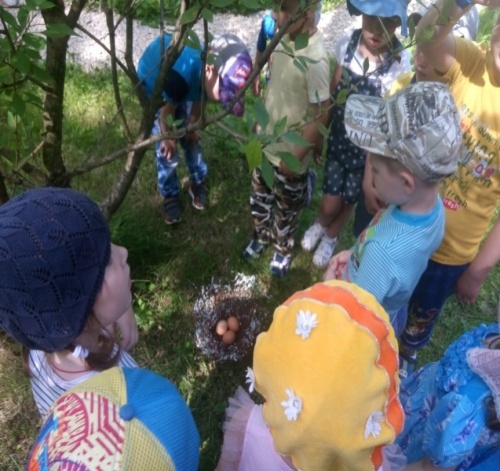 Квест-игра
«Зачем нужны пчелы
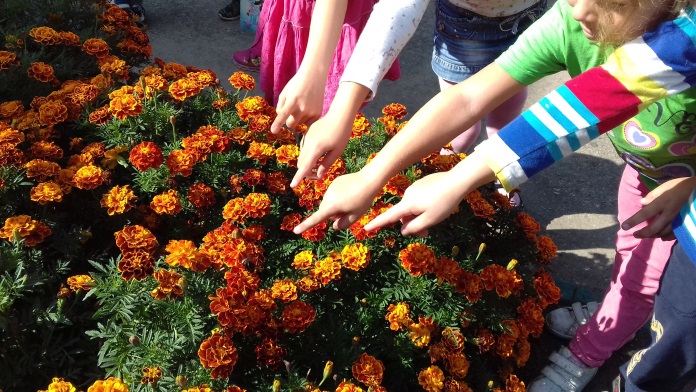 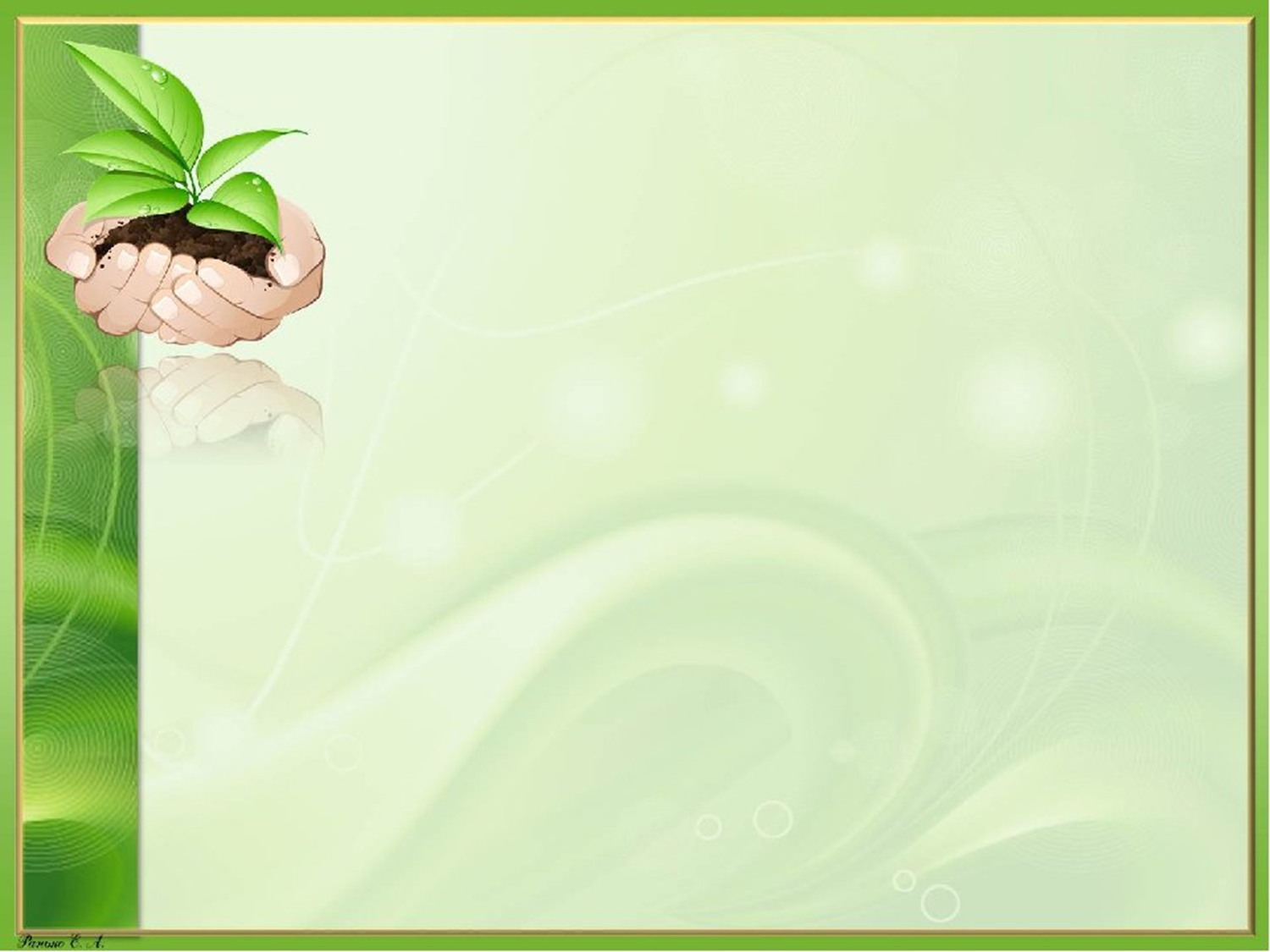 Квест-игра
«Как растет живое»
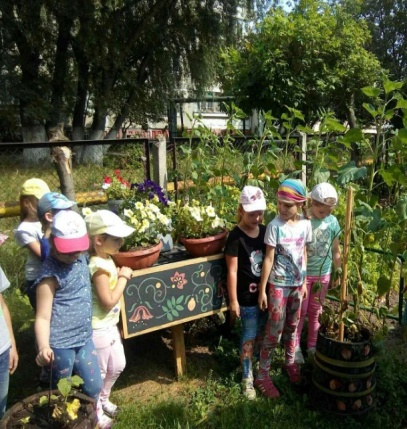 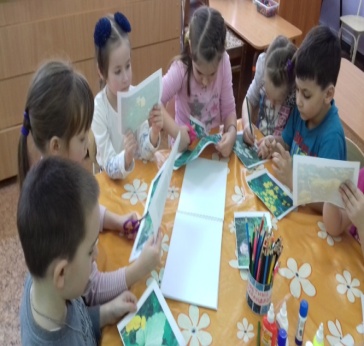 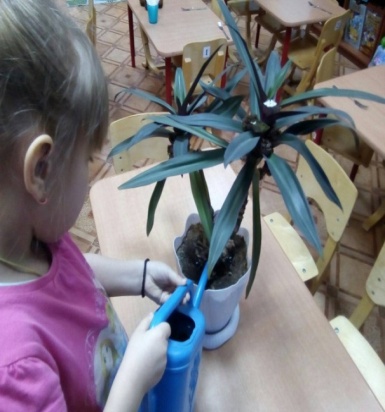 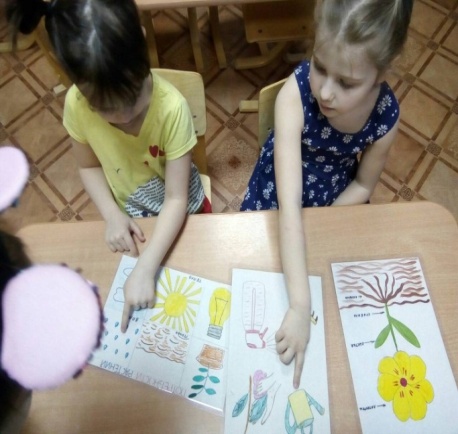 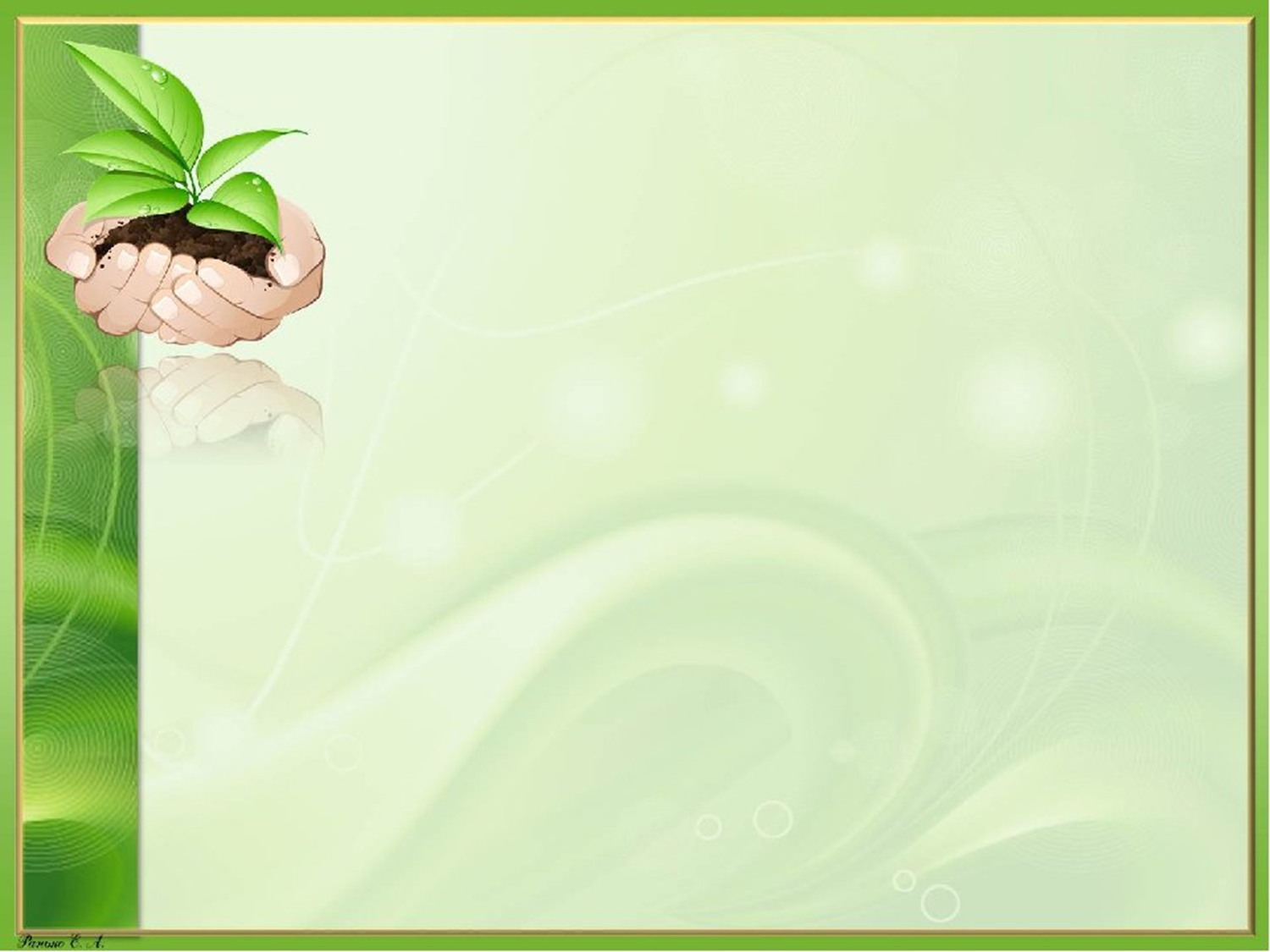 Квест-игра
«Волшебница вода»
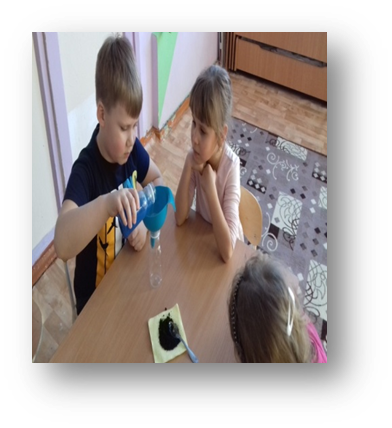 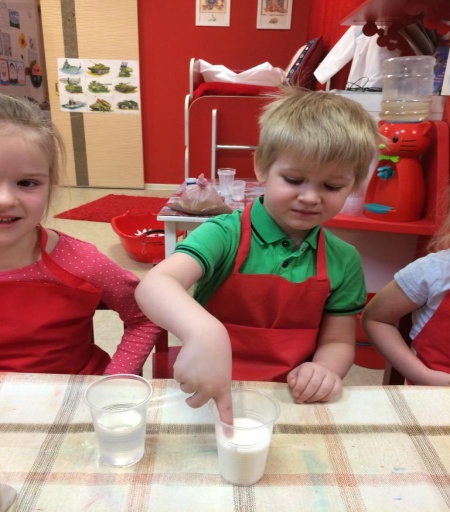 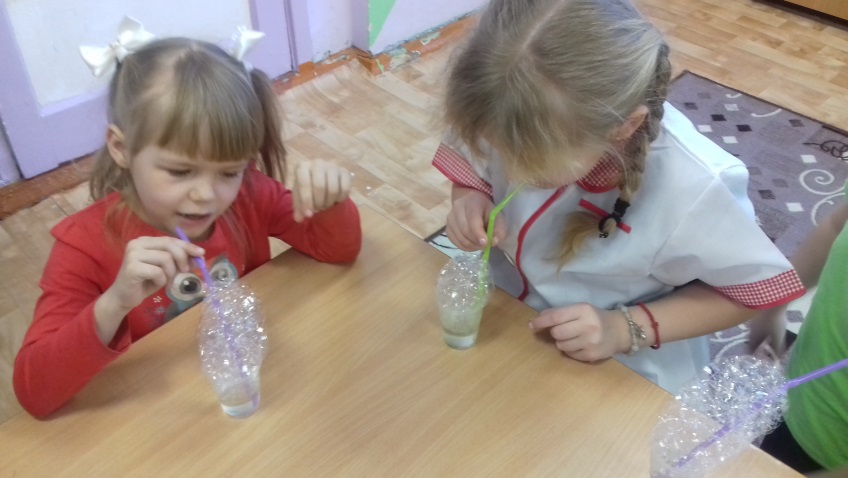 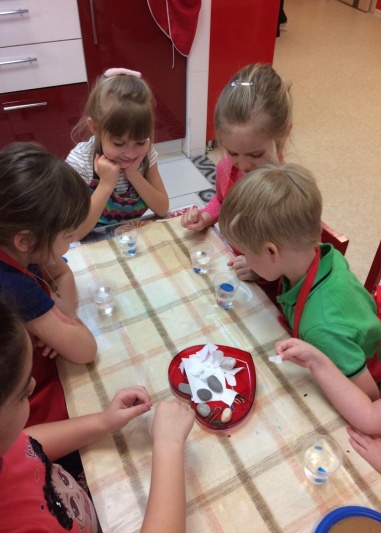 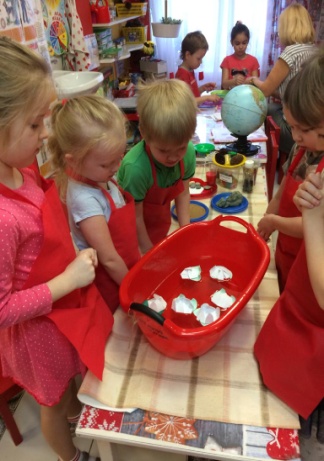 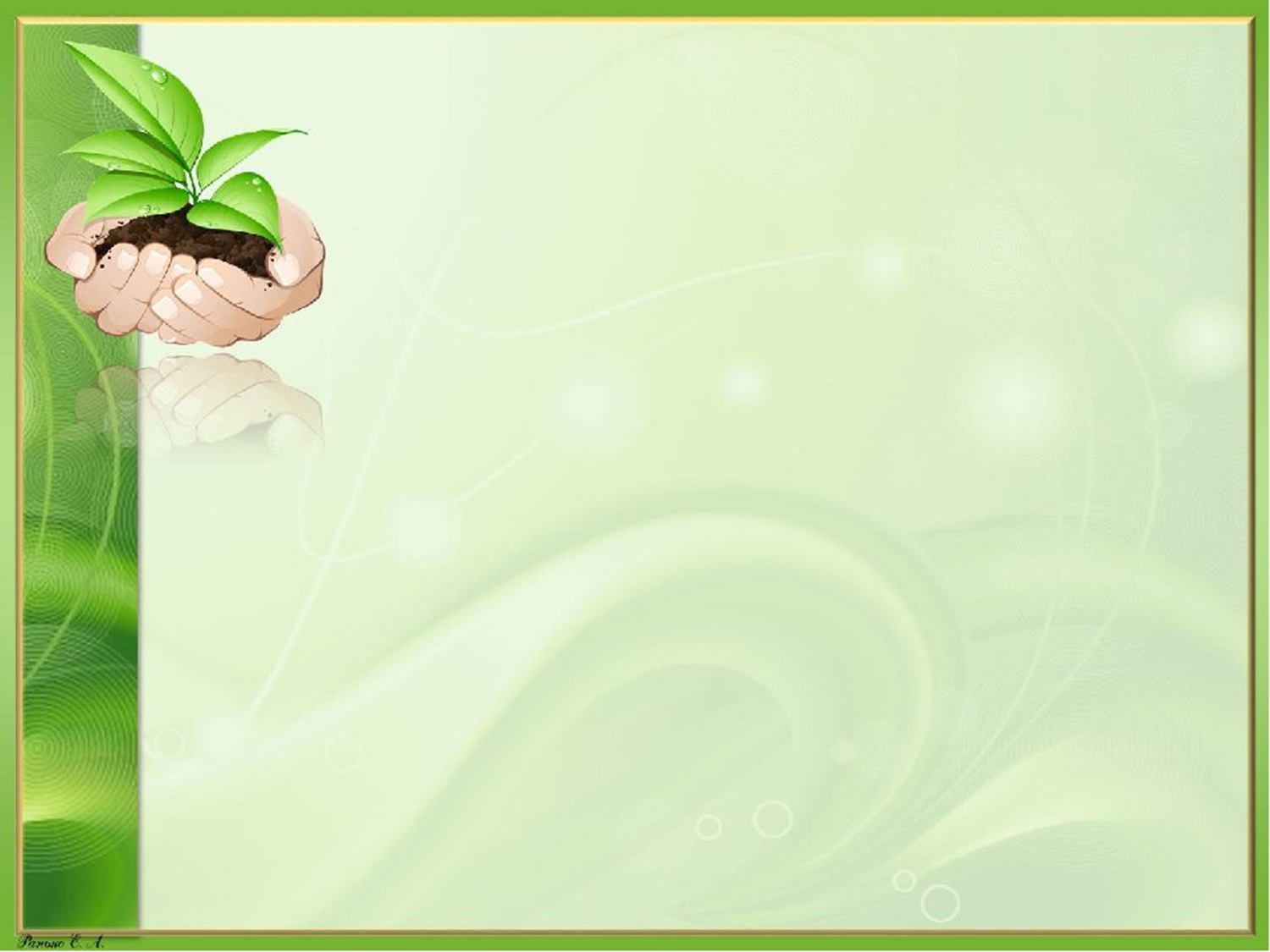 Итоговая педагогическая диагностика
1. Имеют представления о себе, других 
людях, объектах окружающего мира, знают о 
свойствах и отношениях объектов окружающего 
мира;
2.  Дети проявляют сострадание ко всему живому.
3.  Контролируют свое поведение, свои поступки в природе, не причиняя ей вреда..
4. Проявляют инициативность и желание к
 познанию свойств и явлений окружающего мира.
5. Дети проявляют интерес к проблеме, принимают поставленную задачу, активно стремятся к 
самостоятельному разрешению проблемы.